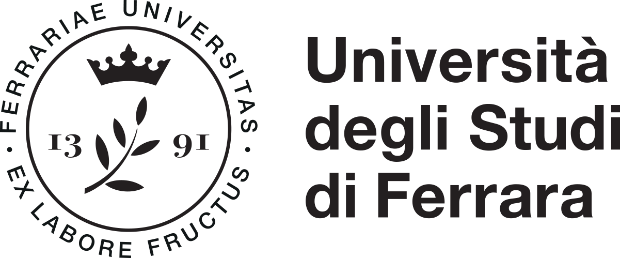 Corso di laurea in
_______________________________________________________________

TITOLO DELLA TESI riga 1
TITOLO DELLA TESI riga 2
TITOLO DELLA TESI riga 3